SITKA Elastic Ordering Process
Order Creation
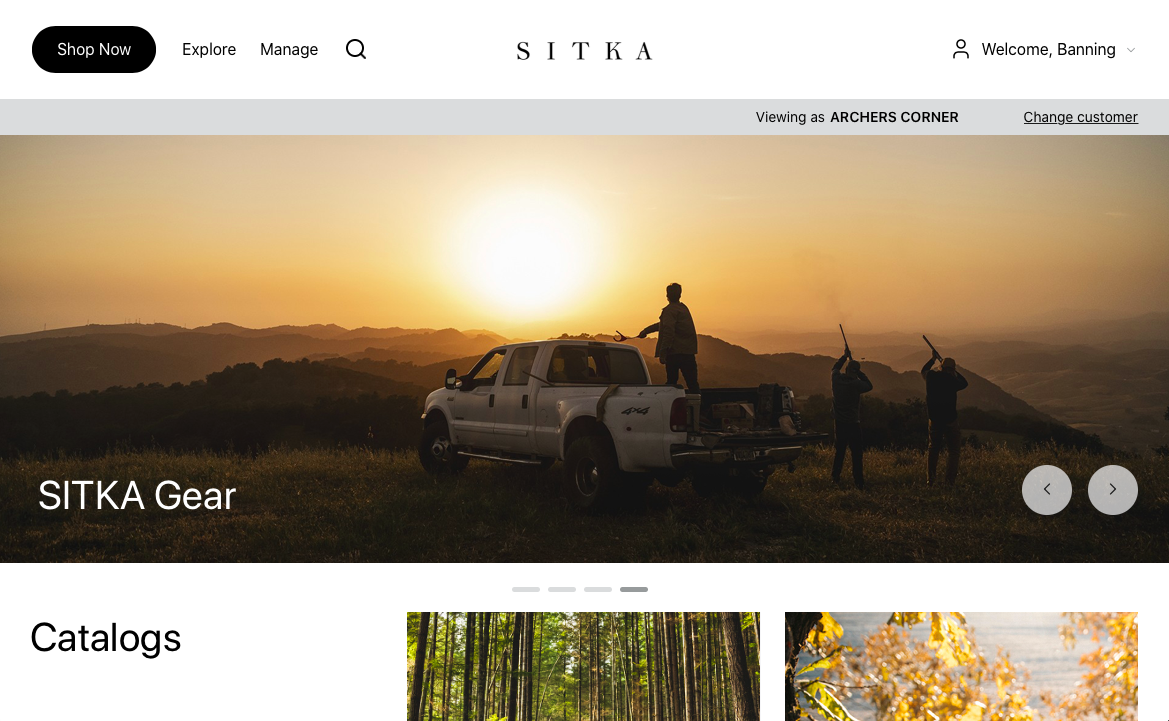 Once you’ve logged in, you’ll find this home page. To place an order, select Shop Now.
Catalog Selection
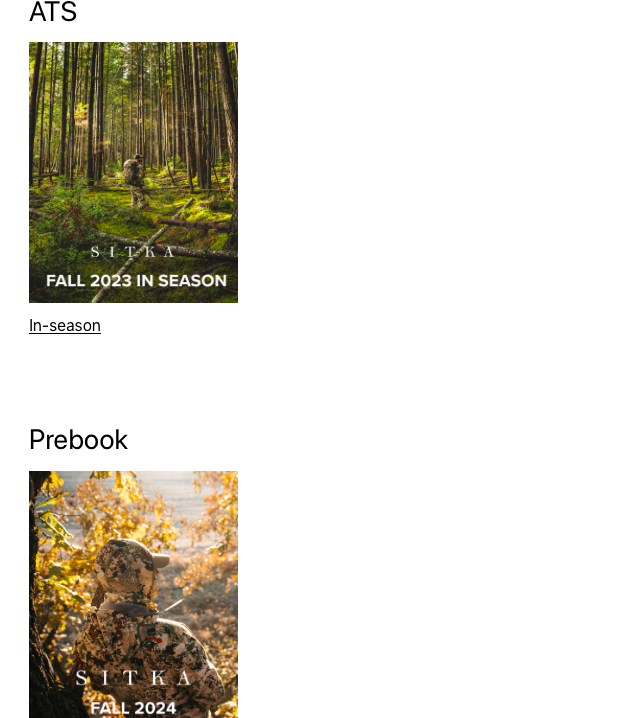 Use the ATS catalog to fill existing inventory
Use the Prebook catalog to place upcoming seasonal orders
From here, you have the options of selecting from ATS or Prebook Catalogs.
Product Selection
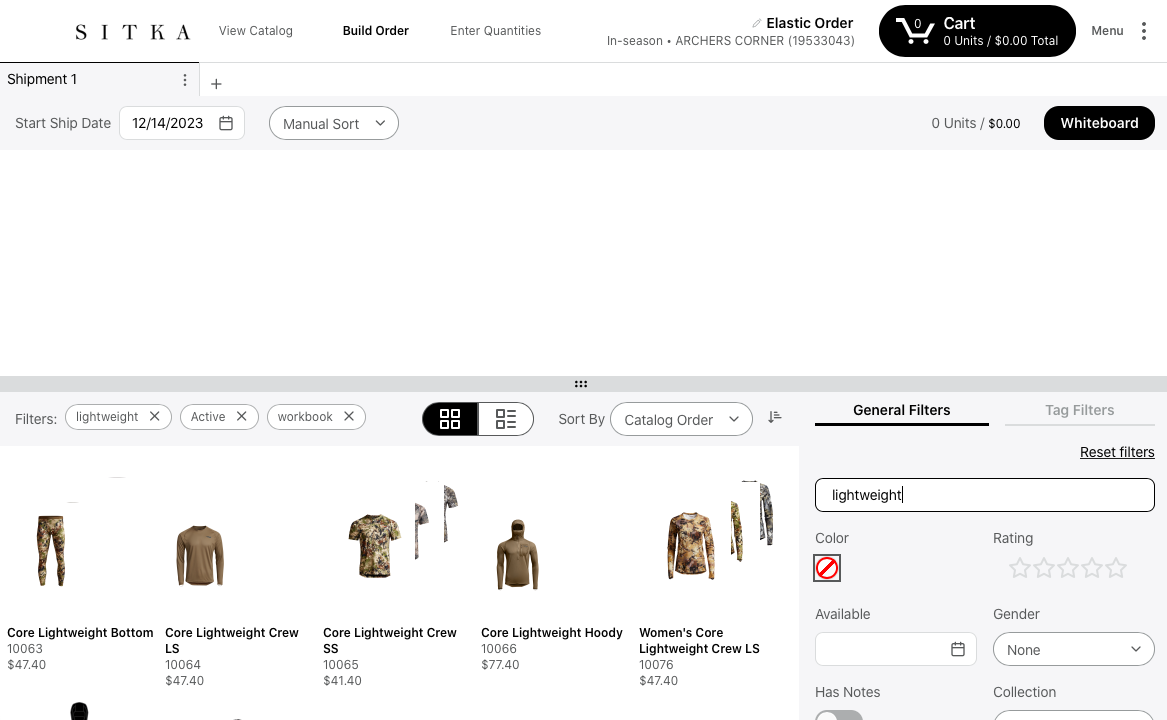 After selecting a catalog, select Build Order and use the search bar to begin adding items to the cart
Shipment Dates and Multiple Shipments
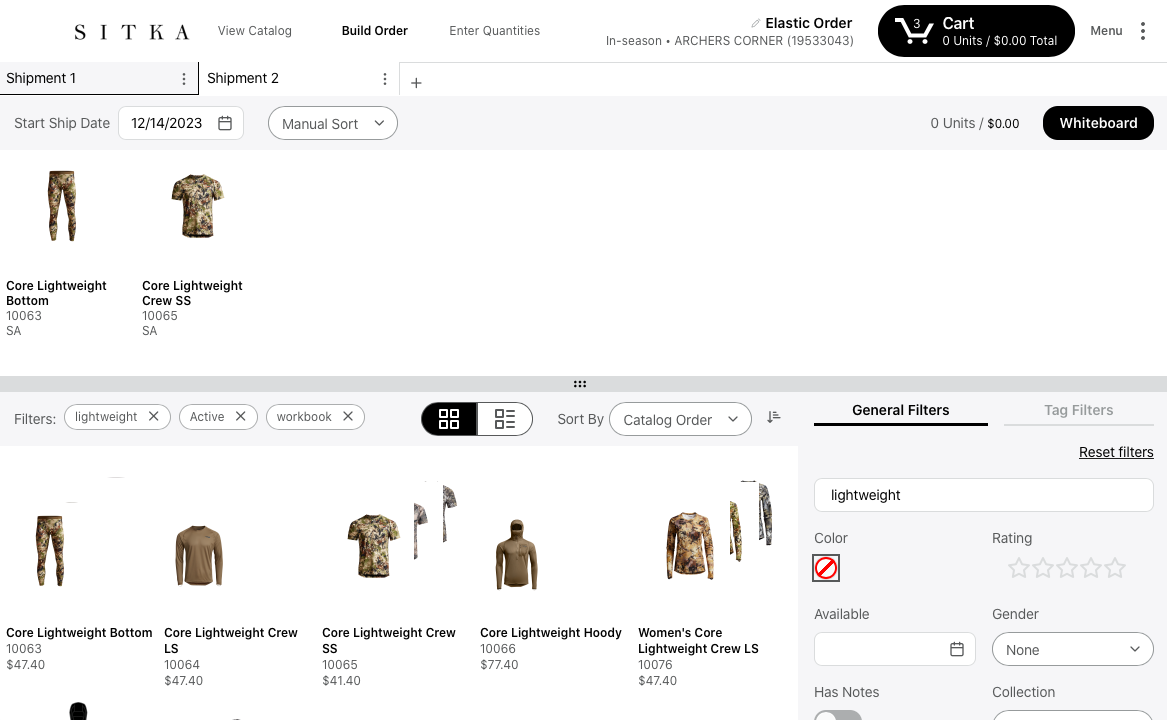 To add multiple ship dates, select the “+” symbol 
next to “Shipment 1”. 
You can add as many shipments as needed.
To edit ship dates, select the calendar icon next 
to “start ship date” on the selected shipment tab and fill in as needed
Colorway Selection
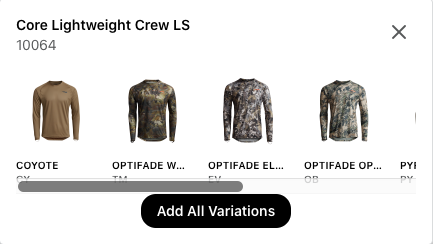 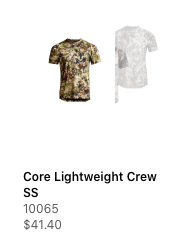 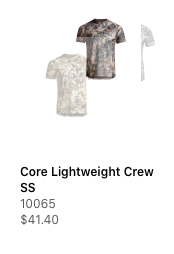 OR
To select certain colorways, select the name of 
the product under the image
To select certain colorways, hover your mouse 
over the desired colorway and select it
Size and Quantity
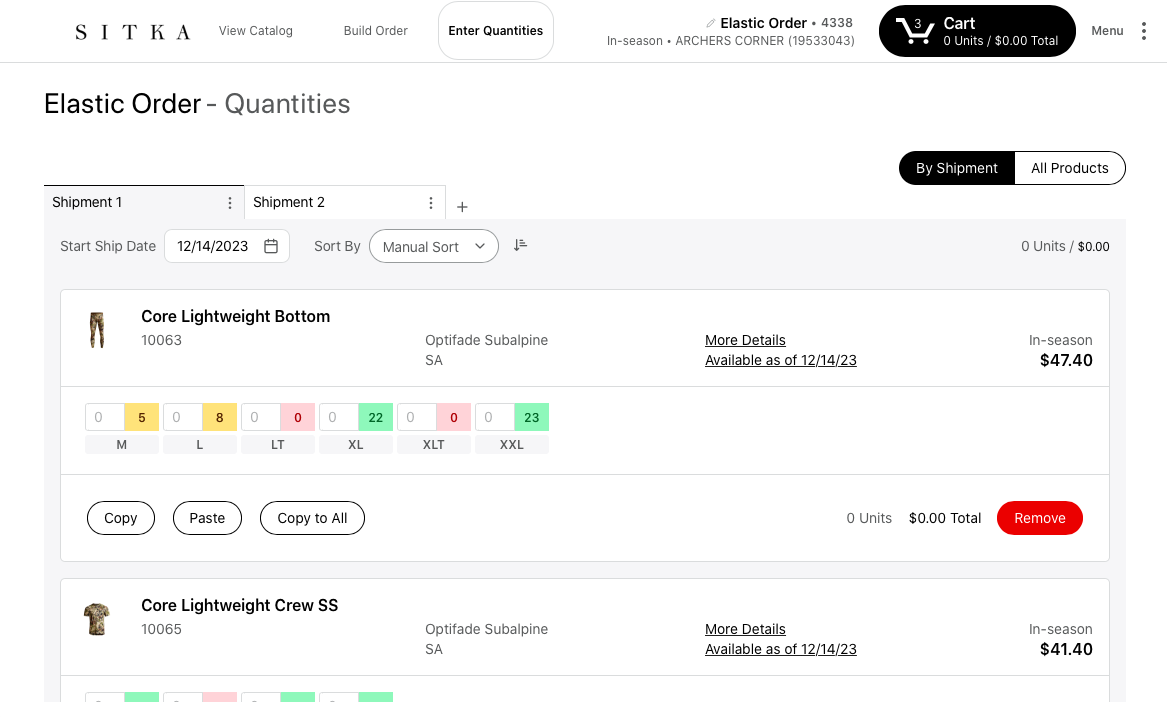 When you are ready to enter sizes and quantities, select Enter Quantities and enter your desired sizes and quantities
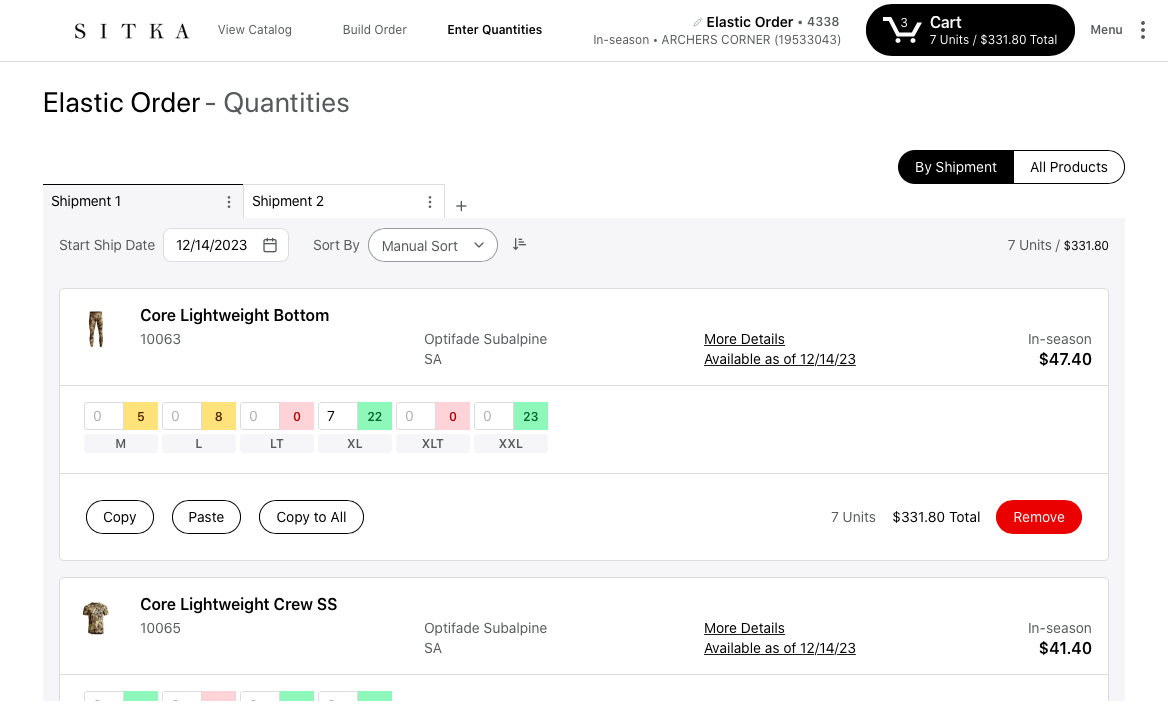 Once you’ve completed your order, click the Cart icon at the top of the page
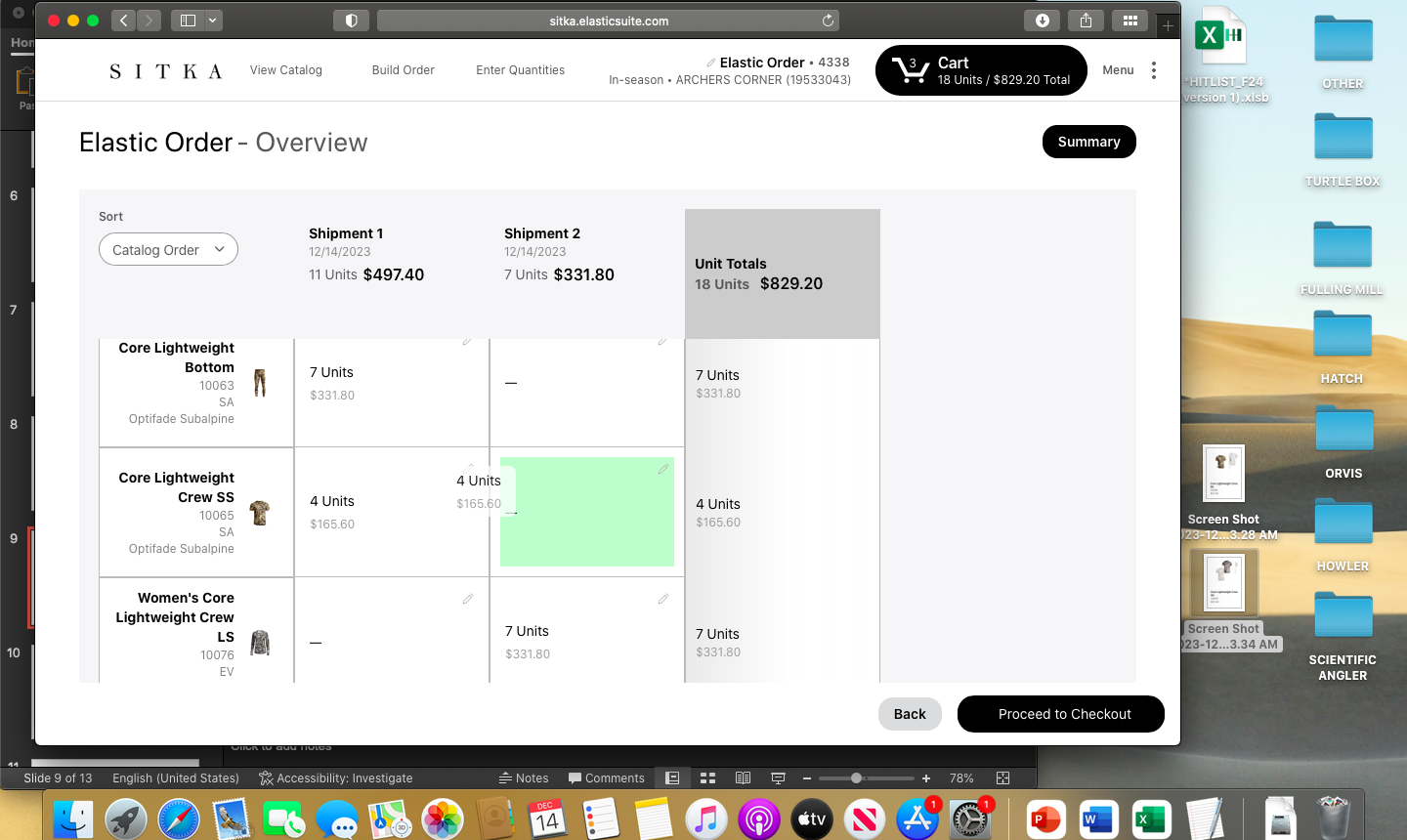 If you want to move items to a different shipment, simply drag and drop to the desired shipment
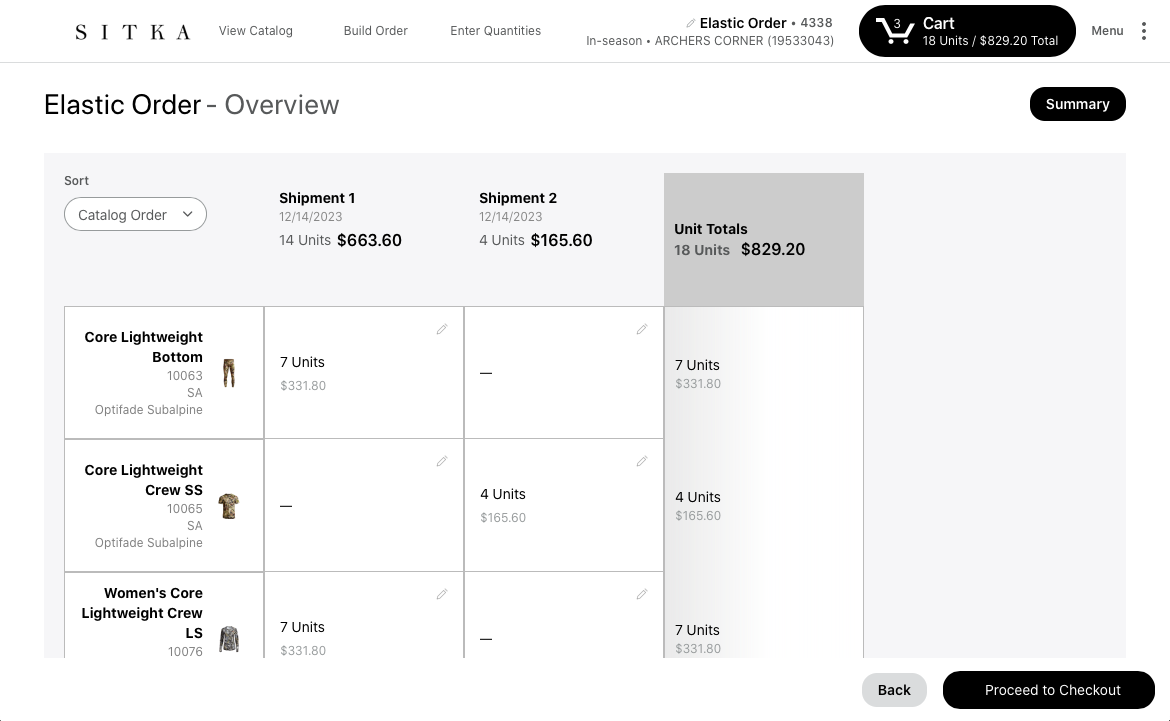 After reviewing your order, and double checking shipping dates and quantities, Proceed to Checkout
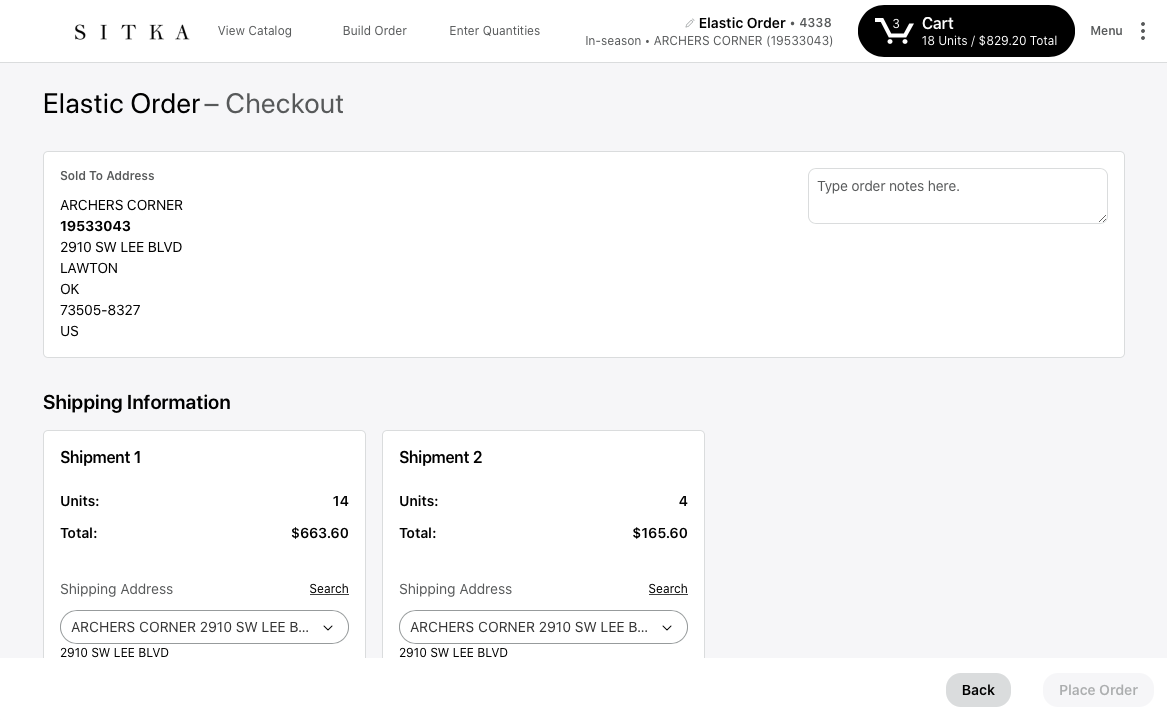 At the top of the page, your billing address will be listed. Double check that this is accurate!
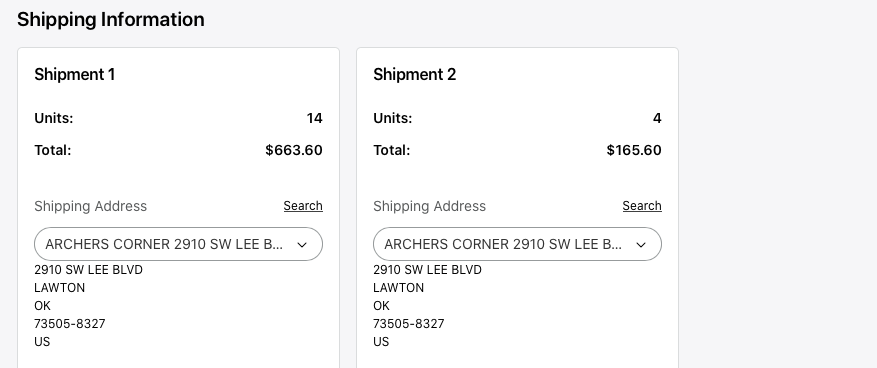 In the middle of the page, you will see your shipments and shipping address. Ensure the shipping address is correct, you may add a drop address if needed
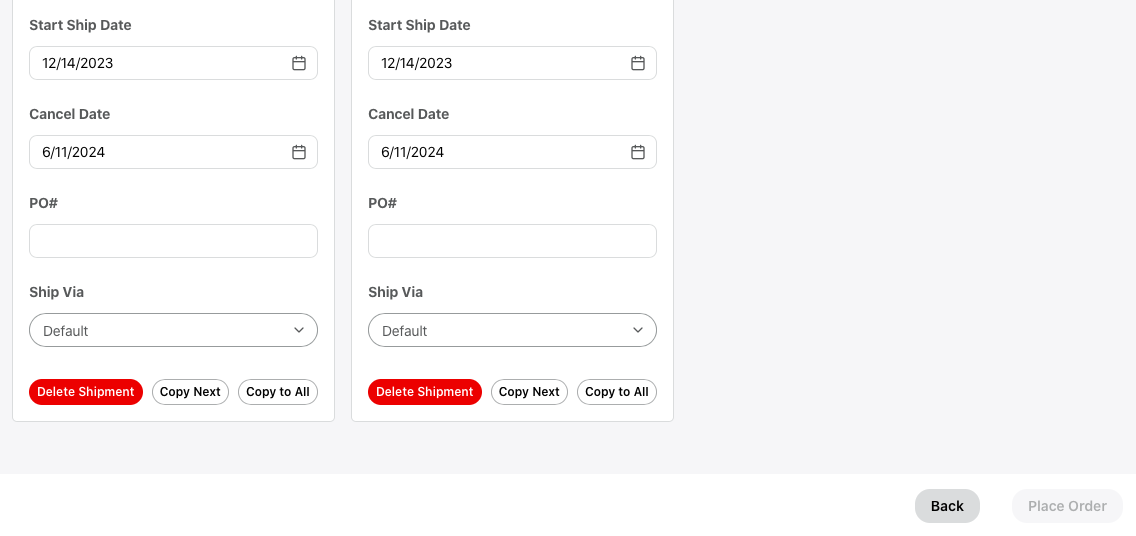 At the bottom of the page will be your start ship date and cancel date. Ensure all dates are correct.
Enter your desired PO for BOTH shipments. 
Once both POs are filled out, the Place Order
button will turn black and you will be able to 
select it